Конфликты в деятельности медицинской сестры на примере ГБУЗ СО «Сызранская стоматологическая поликлиника»
Горбунова Елена Владимировна 
Главная медицинская сестра ГБУЗ СО «ССП»
Бурлова Наталья Геннадьевна
Заместитель директора по УВР,  ГБПОУ "СМГК"
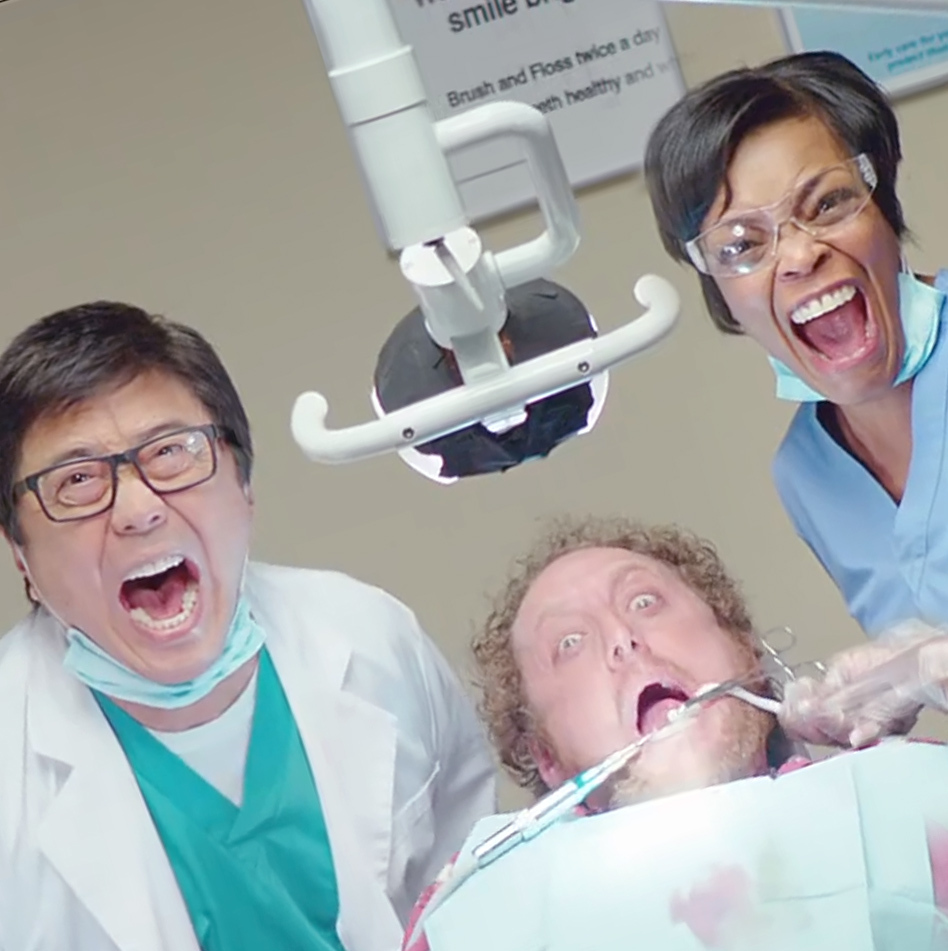 Конфликт  (лат. Confliktus – столкновение) – 
наиболее  острый способ разрешения противоречий в интересах, целях, взглядах, возникающий в процессе социального взаимодействия, заключающийся в противодействии участников этого взаимодействия и обычно сопровождающийся негативными эмоциями.
Конфликт как метод решения вопроса
Конструктивный(позитивный)
Деструктивный (разрушительный)
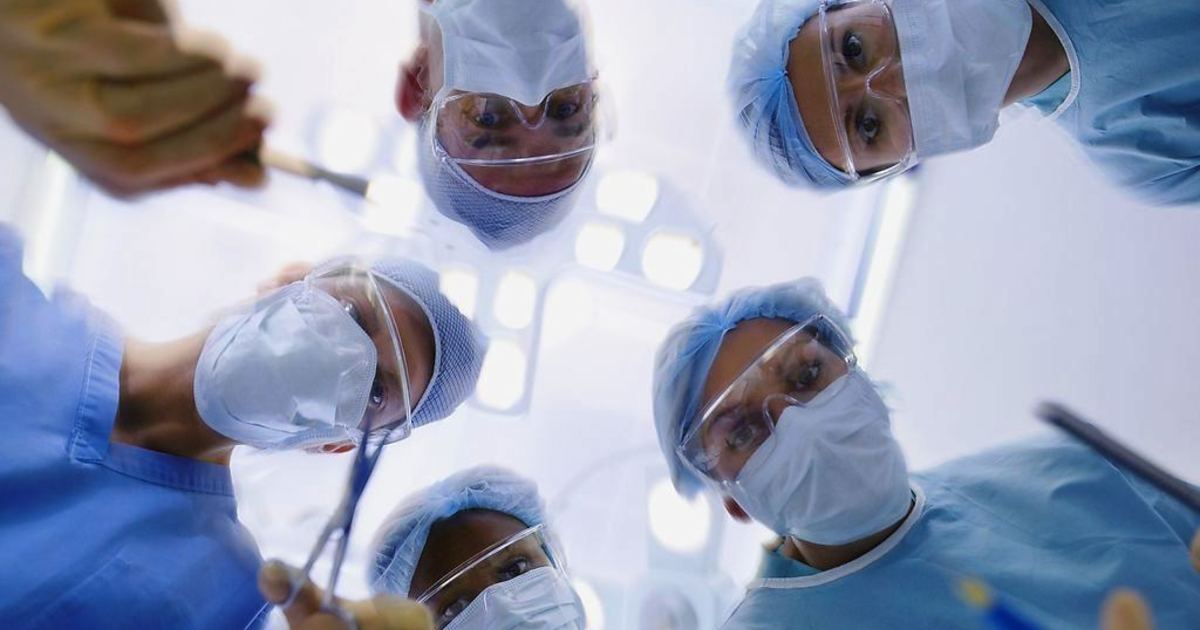 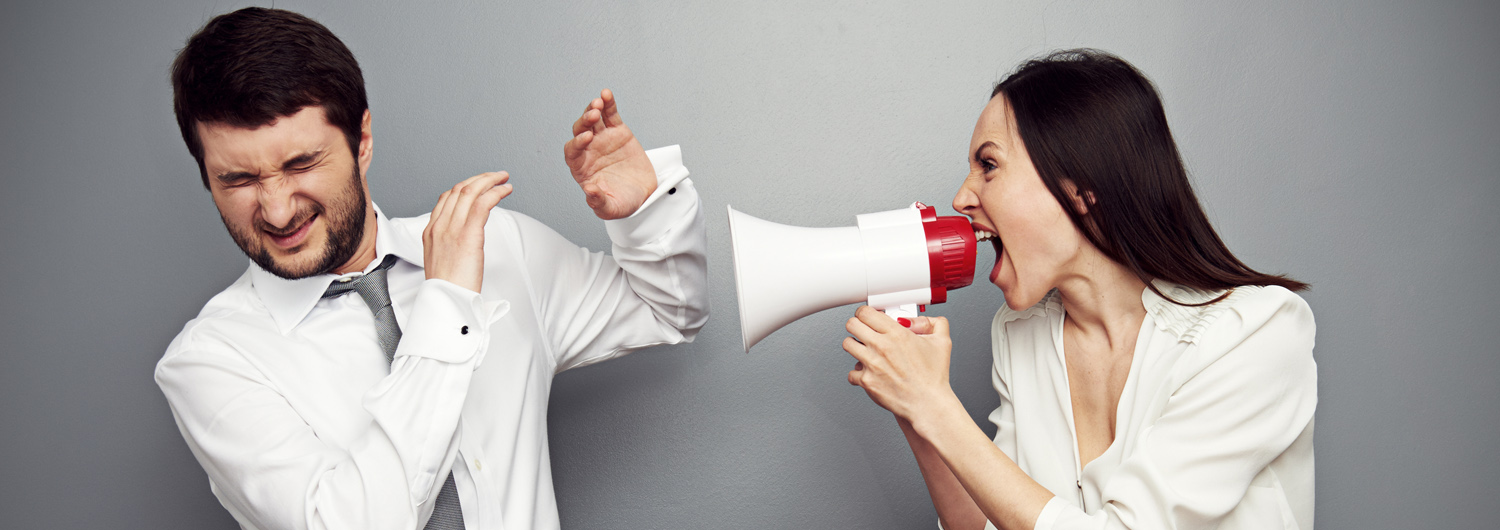 Чтобы решить конфликтную ситуацию важно понять!!!
возможные поводы возникновения конфликтной  ситуации
процесс ее протекания
поведение  сотрудников в условиях возникновения конфликтных ситуаций.
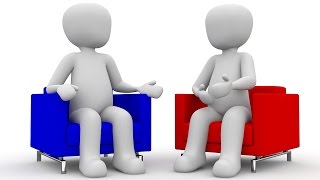 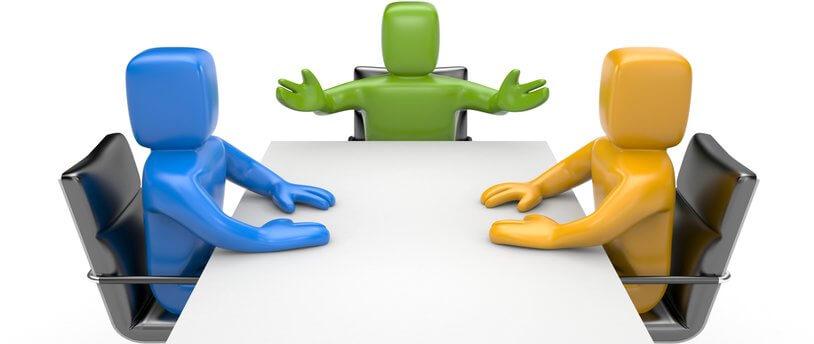 В 2018 году на базе ГБУЗ СО «Сызранская стоматологическая поликлиника», нами было проведено исследование
цель :выявить стратегию поведения работников в ходе возникновения конфликта
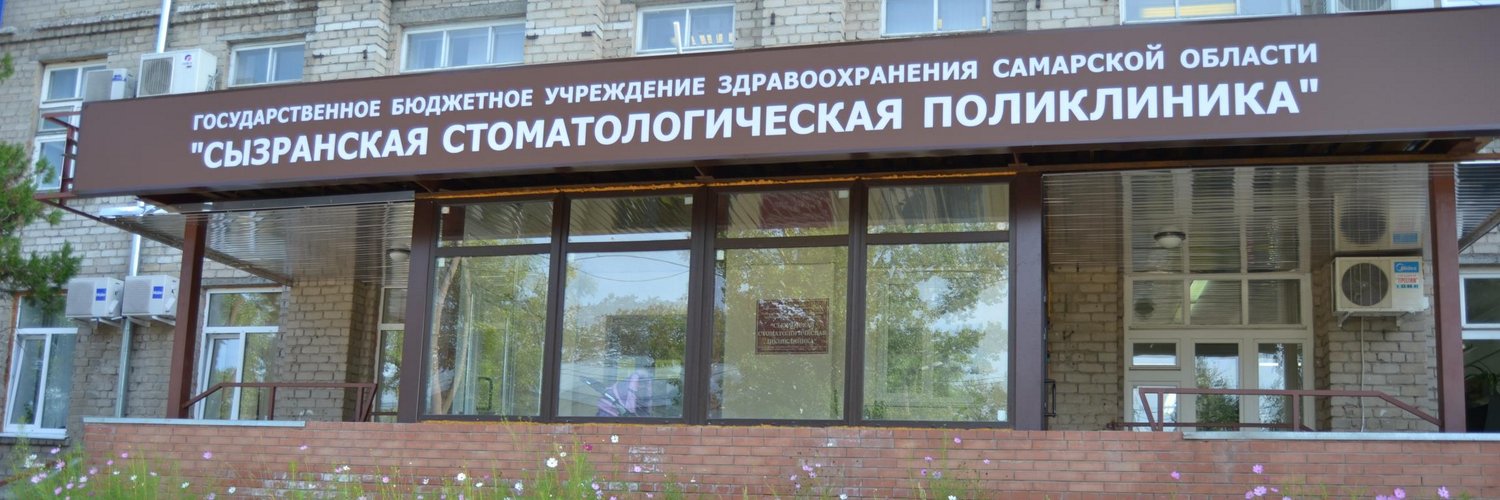 хронометраж рабочего времени медицинских сестер разных участков оказание стоматологической помощи
взаимодействие медсестра-медсестра составляет  от 3% до 6% времени,
медсестра - врач от 36% до 72%
медсестра - рентгенлаборант от1% до 3%
медсестра - регистратор от1% до 3%
медсестра - зубной техник от 1% до 6%
медсестра - руководители и сотрудники административного блока поликлиники от 1% до 3%
медсестра - прочий персонал (уборщики и пр.) от 3% до 7%.
характер столкновений в паре ВРАЧ - МЕДСЕСТРА может проявляться как:
Прямое негативное отношение (приказание, издевка, сарказм);
Снисходительное отношение (упрек, подшучивание);
Хвастовство (рассказ о своих успехах в красках);
Поучительные отношения (навязывание своих советов, категоричные оценки);
Нечестность  и неискренность (утаивание информации, обман);
Нарушение этики (игнорирование партнера);
Отсталое (деградационное) поведение ( наивные вопросы, пререкания, ссылка на других).
Источники возникновения спорных ситуаций в паре ВРАЧ – МЕДСЕСТРА
Отсутствие преемственности между подразделениями и исключение в сознании мысли о месте собственной деятельности в общей работе, направленной на общий итог.
Желание получить только свою выгоду от выполнения работы коллективом в оказание стоматологической помощи.
В паре ВРАЧ – МЕДСЕСТРА различия в социальных характеристиках, опыте, образовании, темпераменте.
Отсутствие необходимой нормативной базы деятельности сотрудников или несовершенство передачи этой информации: неадекватность критериев качества работы.
На втором этапе  было проведено анкетирование,
(с использованием опросника «Стиль поведения в конфликте» разработанного К. Томасом и предназначенного для изучения личностной предрасположенности к конфликтному поведению, выявлению определенных стилей разрешения конфликтной ситуации),
в котором  приняли участие 
 20 врачей и 
10 медицинских сестер
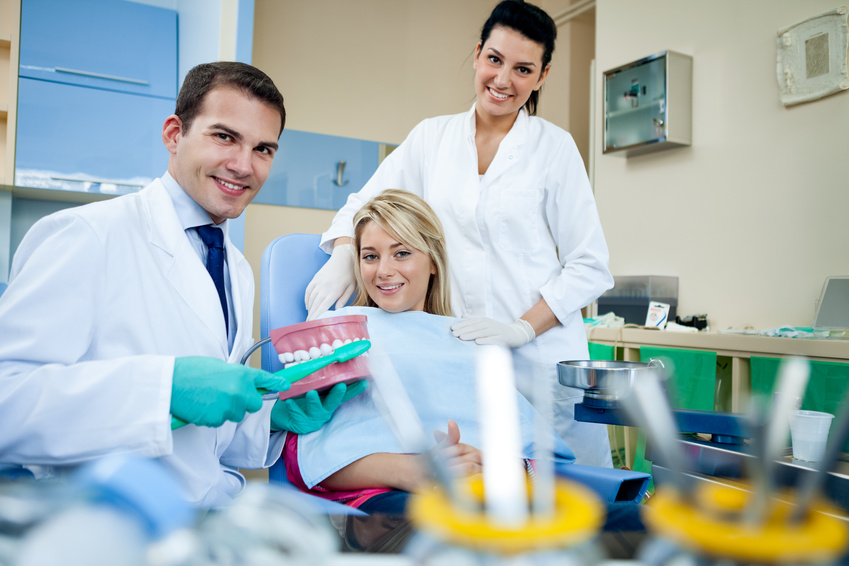 Возраст анкетируемых врачей распределился следующим образом:
стаж работы анкетируемых врачей распределился так
Образование у всех анкетируемых врачей высшее,
70% составляют женщины и 30% мужчины.
Семейное положение:
 Замужем или женат – 75%
Не состояли и не заключали брак – 20%
Статус разведен – 5%
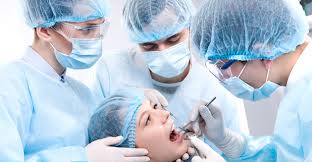 Возраст анкетируемых медицинских сестер распределился следующим образом:
стаж работы анкетируемых медицинских сестер распределился так
Все респонденты, то есть 100% женщины, из ни них 50% замужем и 
50% не состоят в законном браке.
Высшее образование имеют 20%, 
80% - средне-специальное.
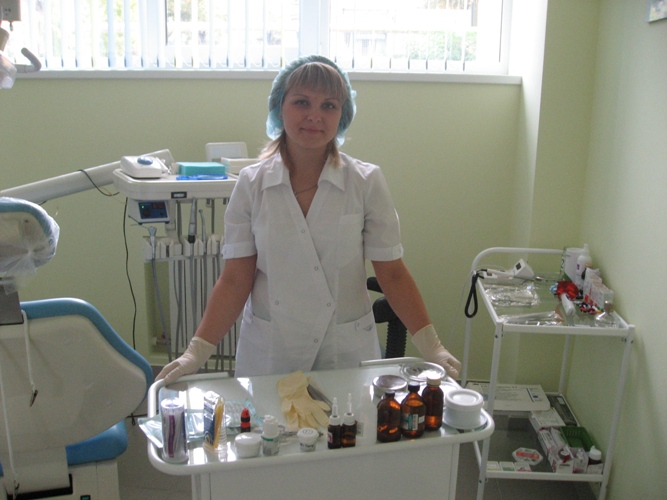 Во врачебной среде анализ результатов выглядит так:
компромисс (65%)
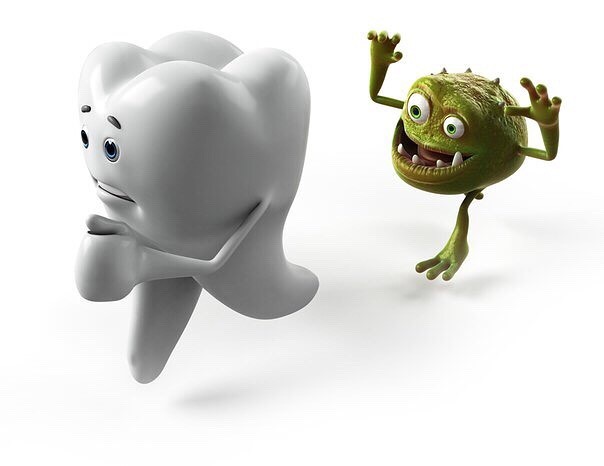 избегание (25 %)
Во врачебной среде анализ результатов выглядит так:
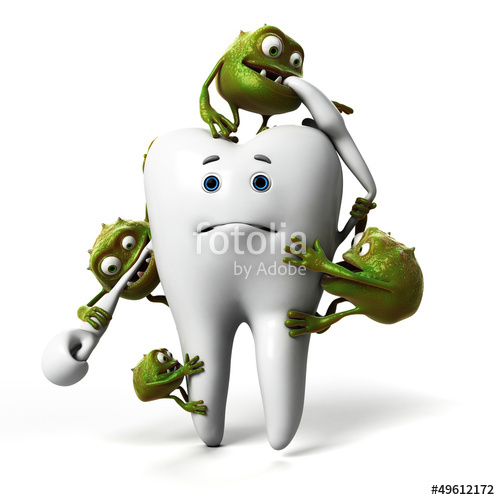 Приспособление (5%).
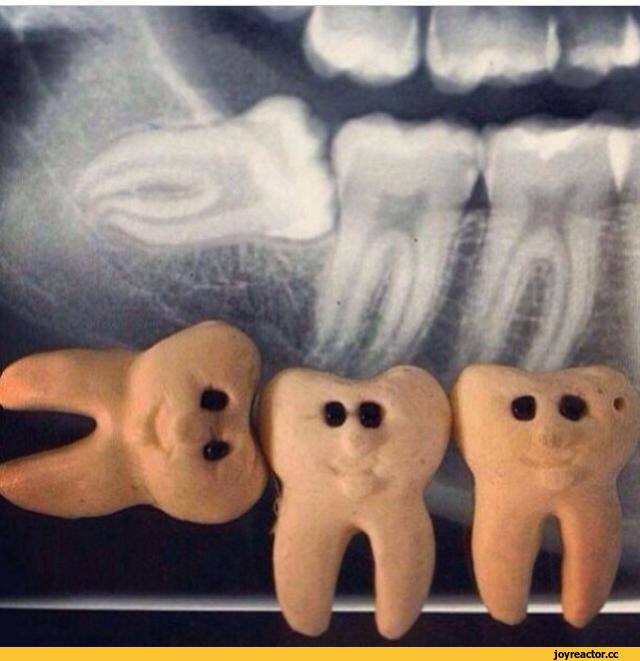 соперничество(5%).
В среде медицинских сестер анализ результатов выглядит так:
Избегание – 40%
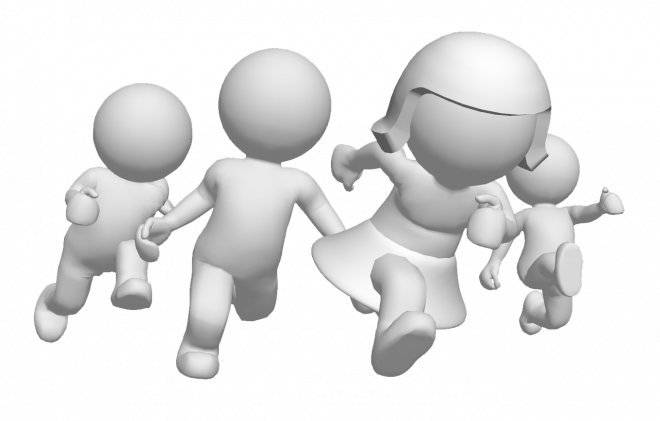 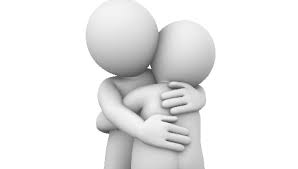 Компромисс – 30 %
В среде медицинских сестер анализ результатов выглядит так:
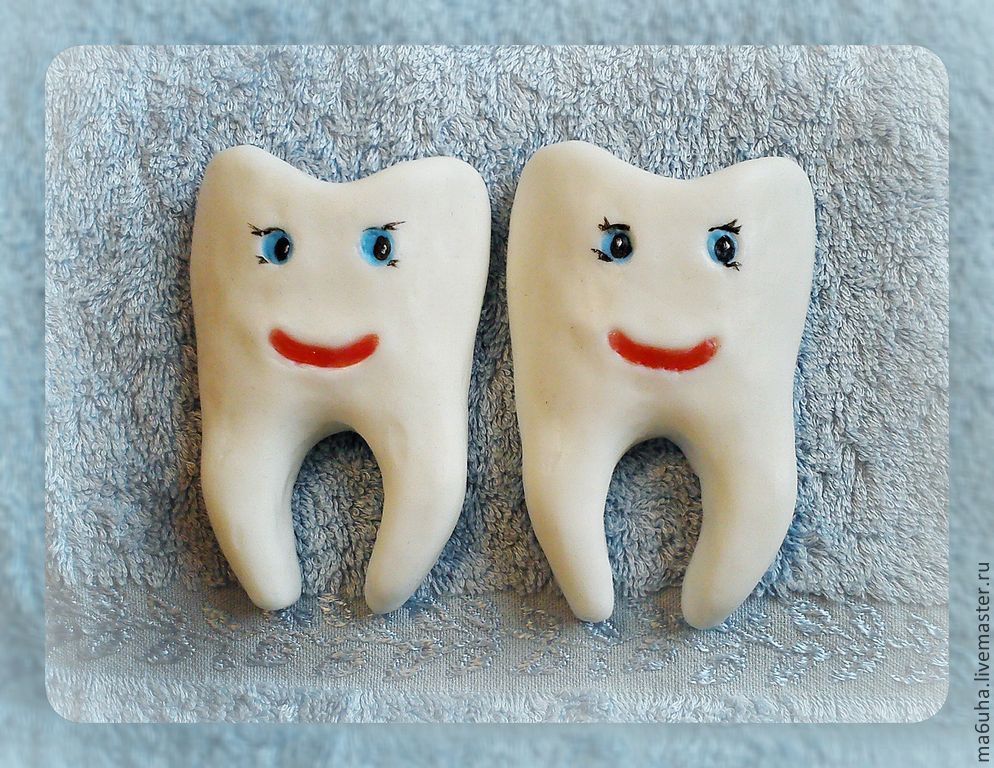 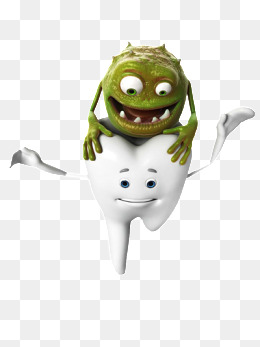 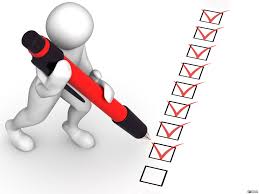 сотрудничество, соперничество и приспособление по 10%.
команда ВРАЧ – МЕДСЕСТРА в большей степени направляет свою деятельность на оказание качественной стоматологической помощи
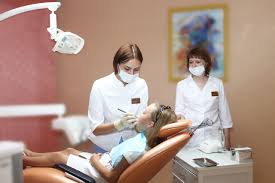 В общем итоге по поликлинике ситуация выглядит так:
Компромисс
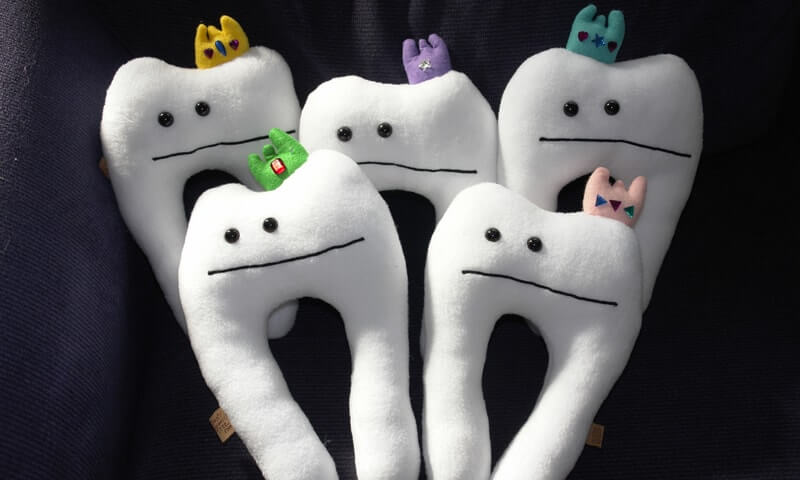 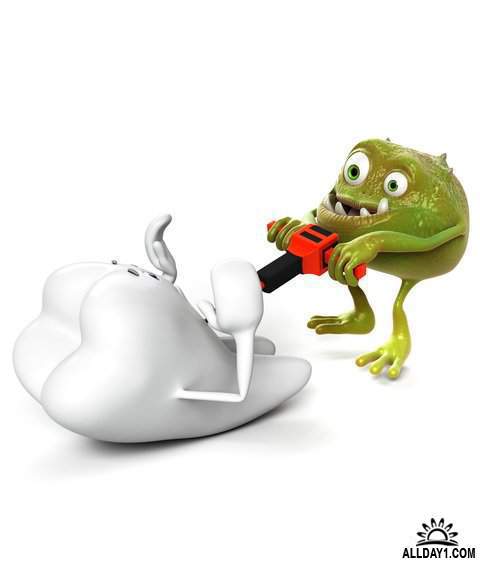 Благодарю за внимание